Wednesday 22 April 2020           Bonjour  P2!Ca va bien?Comme ci comme ca?Ca va mal?https://www.bbc.co.uk/teach/supermovers/ks1--ks2-mfl-french-greetings-with-ben-shires/zdpdvk7
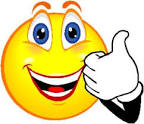 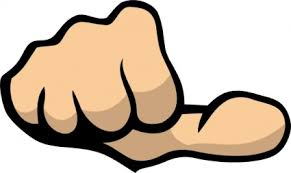 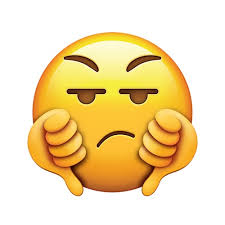 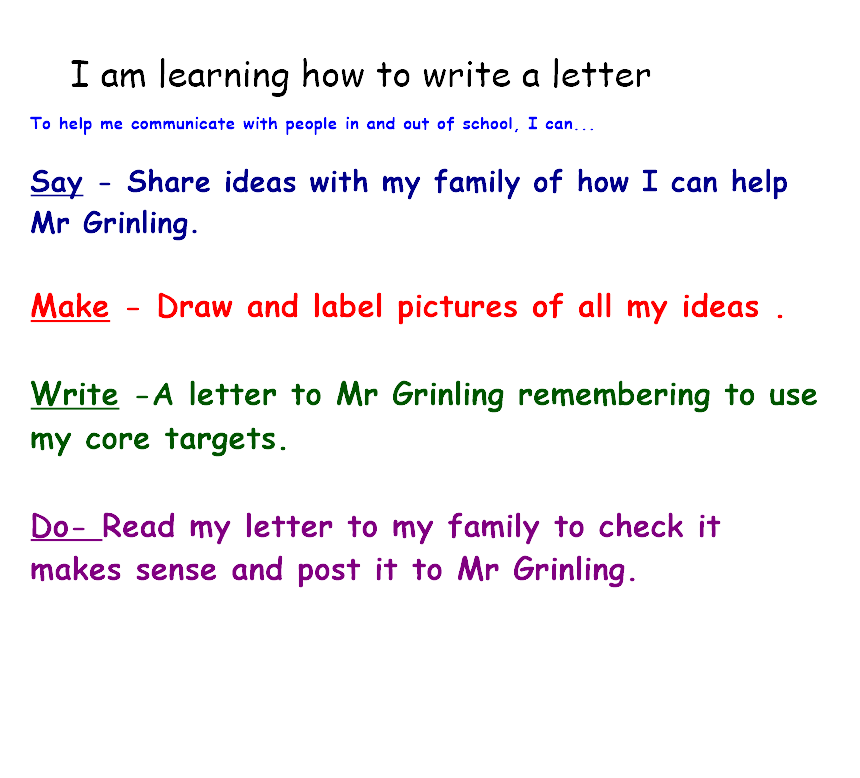 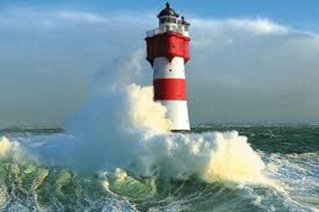 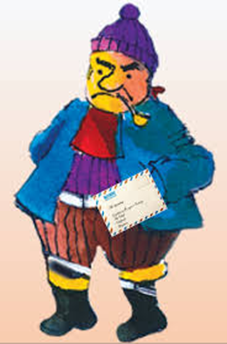 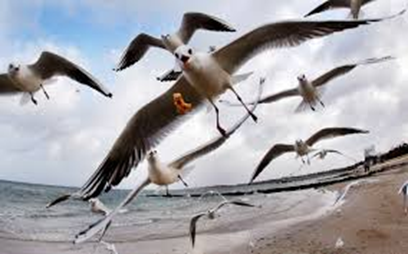 WAGOLL
Linlithgow Bridge Primary School
East Mill Road
Linlithgow
EH49 7PB
Dear Mr Grinling
Thank you for your letter.  I would love to help you  find out more about the seashore.  I will read and listen to information on the internet and in books so that I can find out about sand, shells and rockpools.  
  I would also like to learn more about lighthouses, perhaps you could help us with this?
We look forward to hearing from you again.
Best Wishes
Mrs Marshall
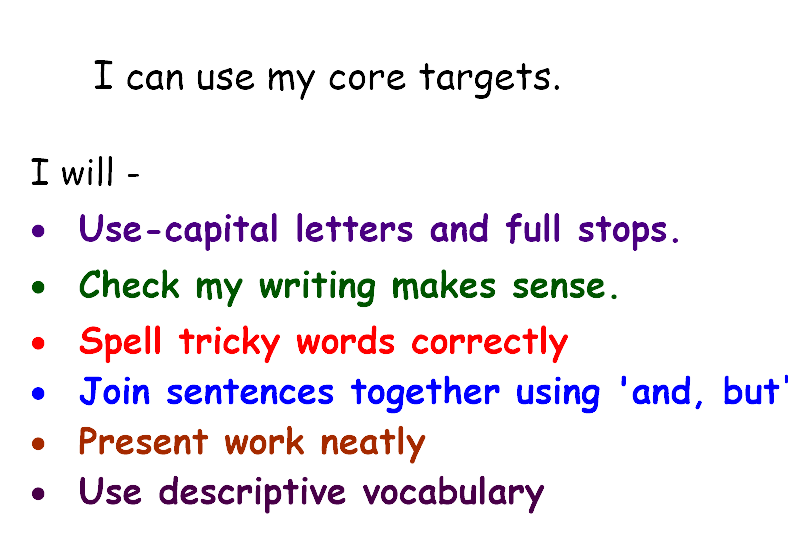 Spelling Words
country
young
example   
floating
throwing
toasting
counting
coaching
shouting
Here are your spelling words for the week. Choose 3 words each day to practise. 
 Remember to..

Read the word
Clap the syllables 
Use your sound box to sound out the sounds.
Write out the words
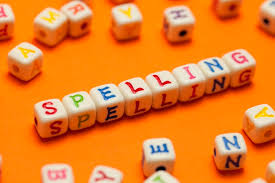 Reading Detectives
I can read the sentences
I can find the vowel digraphs, tricky words, and words ending in ‘ing’.
I can up level the sentence to make it more interesting


The king began pounding on the large palace gate but no one came.
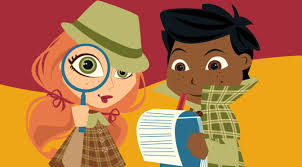 Maths and Numeracy
I am learning to add and subtract to 20 and beyond 
To explore numbers, understand quantities, use strategies to help me work with numbers I can

 Say-  count forwards and backwards to and from 100 in 10s, throw and catch a ball with someone as you do it. 

Make – Make double numbers by playing, ‘Archery Doubles’ on www.ict.games.com  

Write- Practise your double numbers up to 20 and beyond if you can.  Complete the ‘Make Doubles’ sheet.

Do- Ask someone to help you practise your ‘near doubles’.
Number Talks
https://www.youtube.com/watch?v=A1Mazc-SsG0
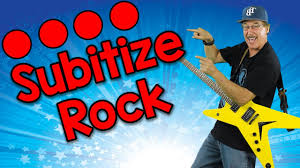 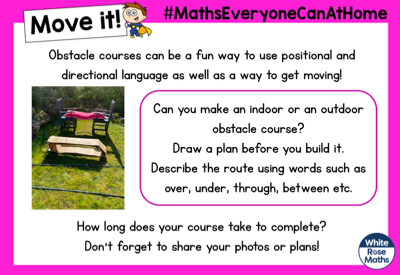 Story TimeI can listen to the story, make predictions and learn new vocabulary.
https://www.youtube.com/watch?v=3gzIH5e6db0
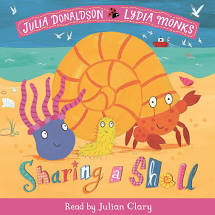